Calculus I for MGMT – Exponential & Logarithmic Functions IContinuous Compounding
Mathematics for Management
Supplementary Electronic Materials
Exponential & Logarithmic Functions I
Recap: Exp. & Log. Functions – incl. Inverse Functions
Hyperbolic Sine &
Hyperbolic Cosine
Continuous Compounding
Motivating the formula for continuous compounding of interest (1/ 4)
Continuous Compounding of Interest
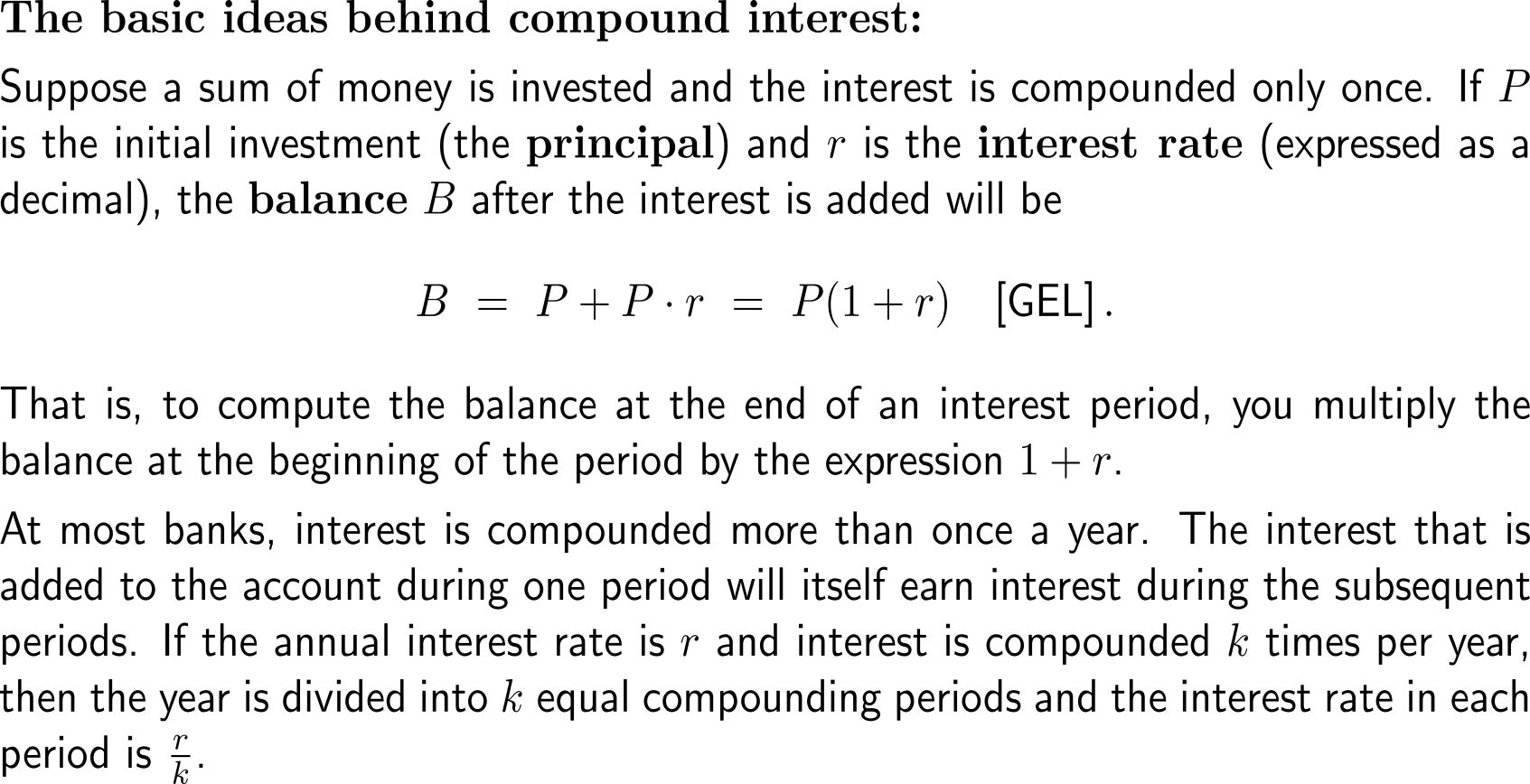 Motivating the formula for continuous compounding of interest (2/ 4)
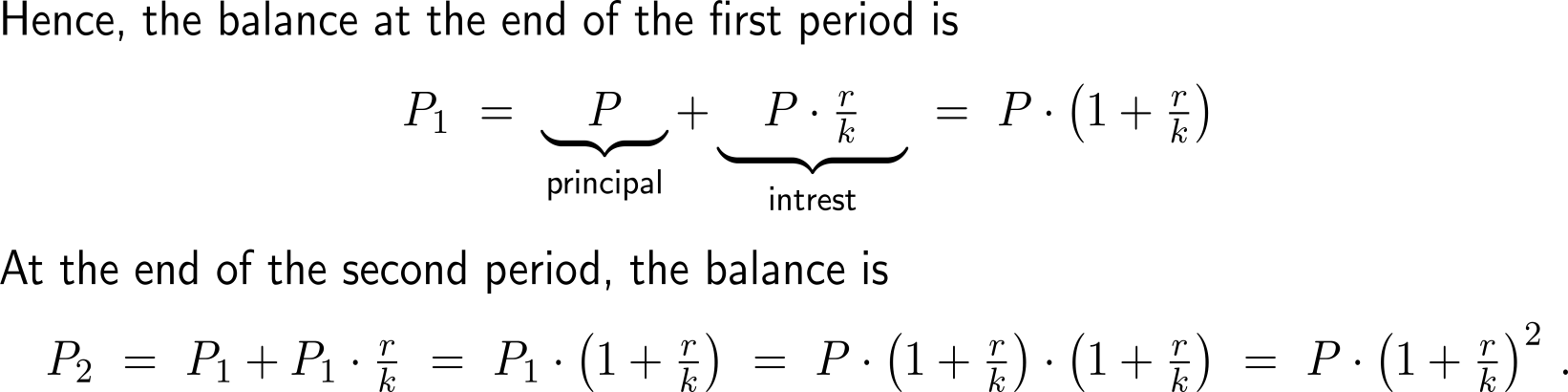 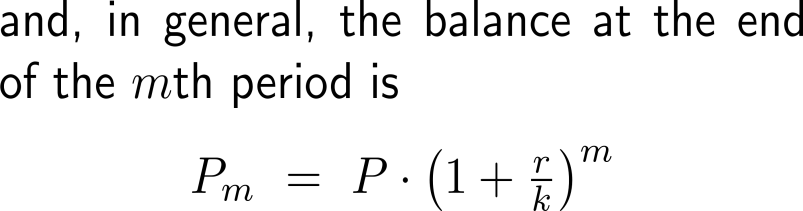 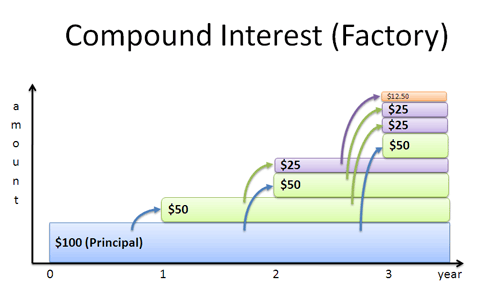 Motivating the formula for continuous compounding of interest (3/ 4)
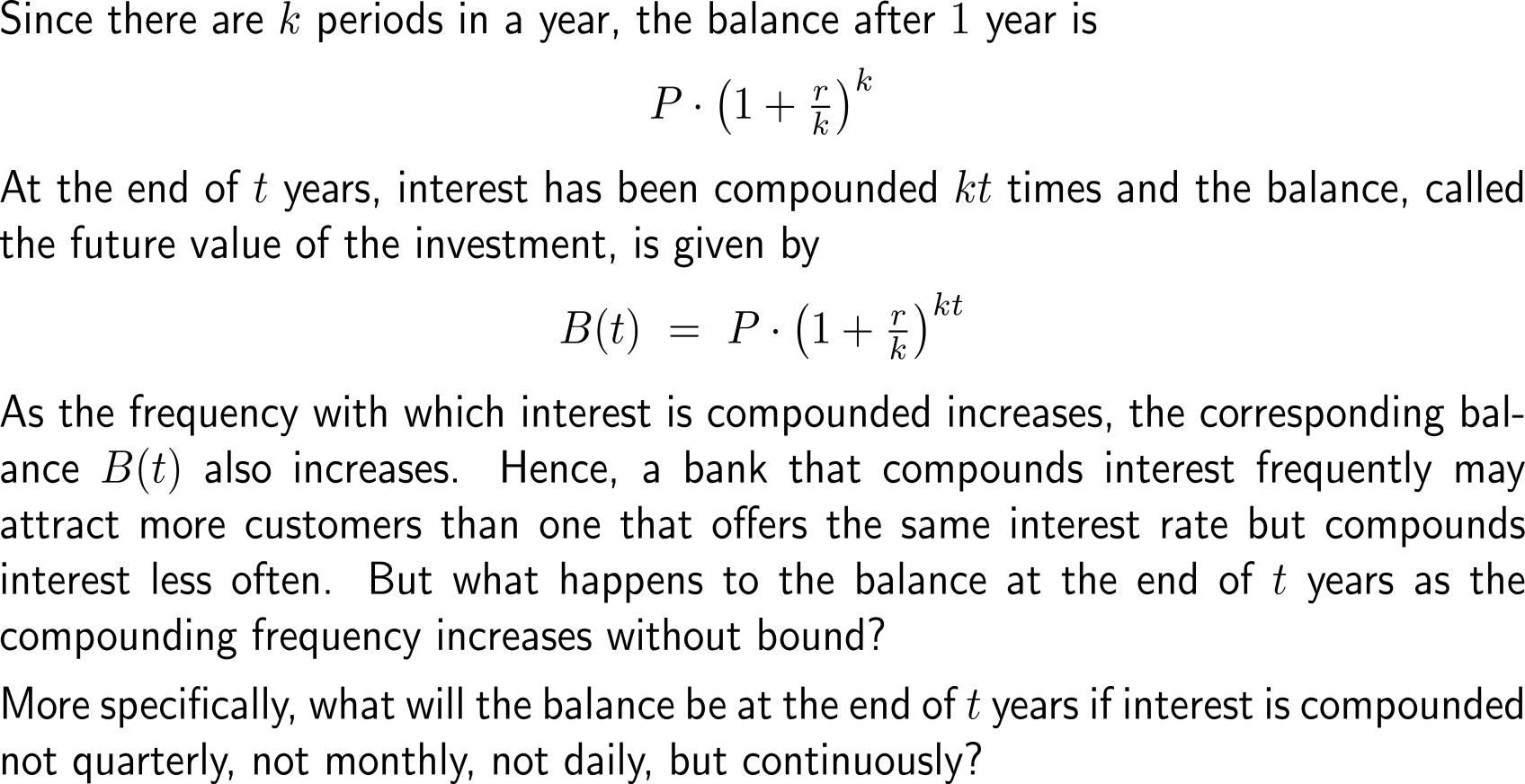 Motivating the formula for continuous compounding of interest (4/ 4)
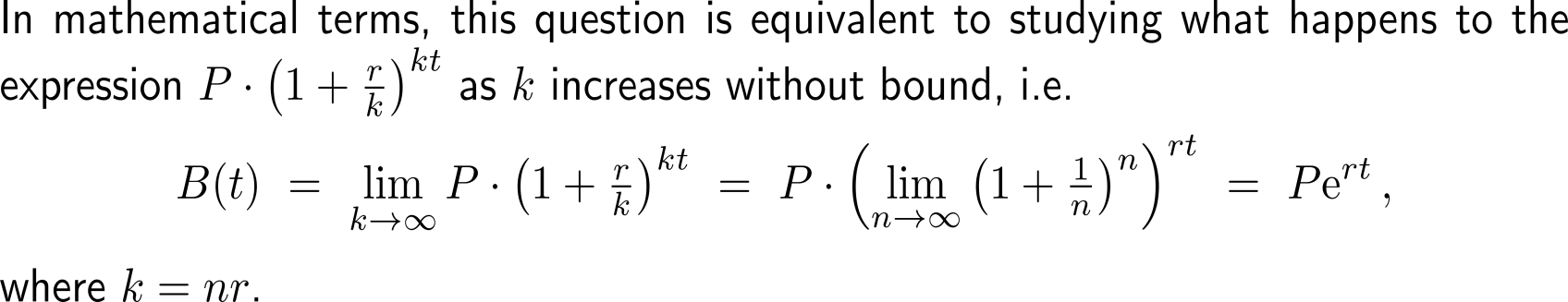 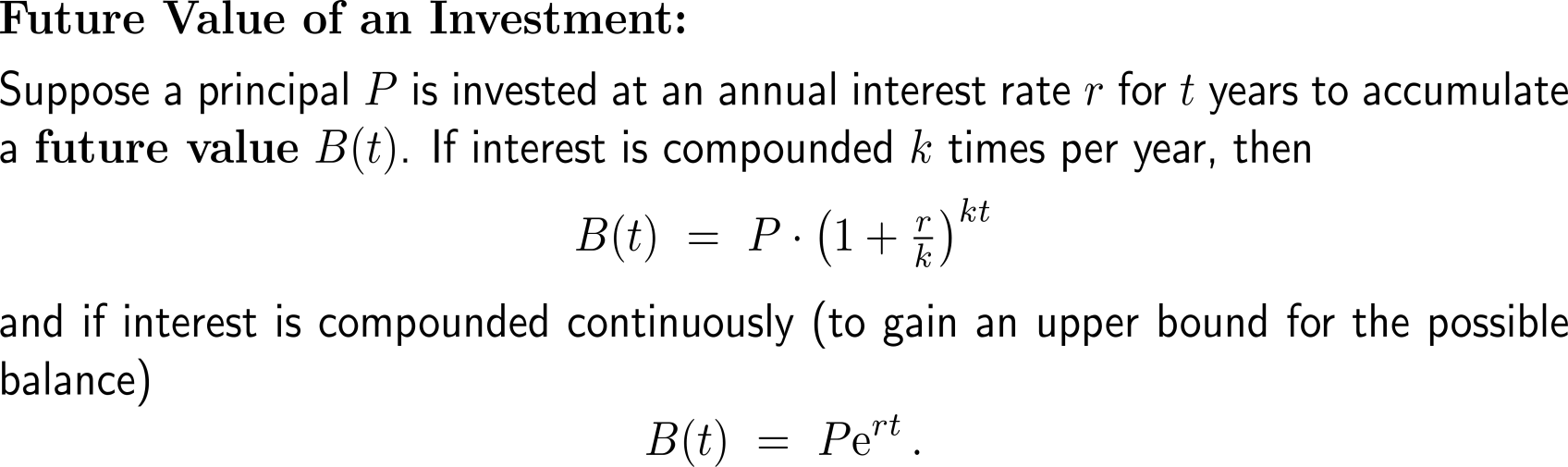 Example:Computing future value
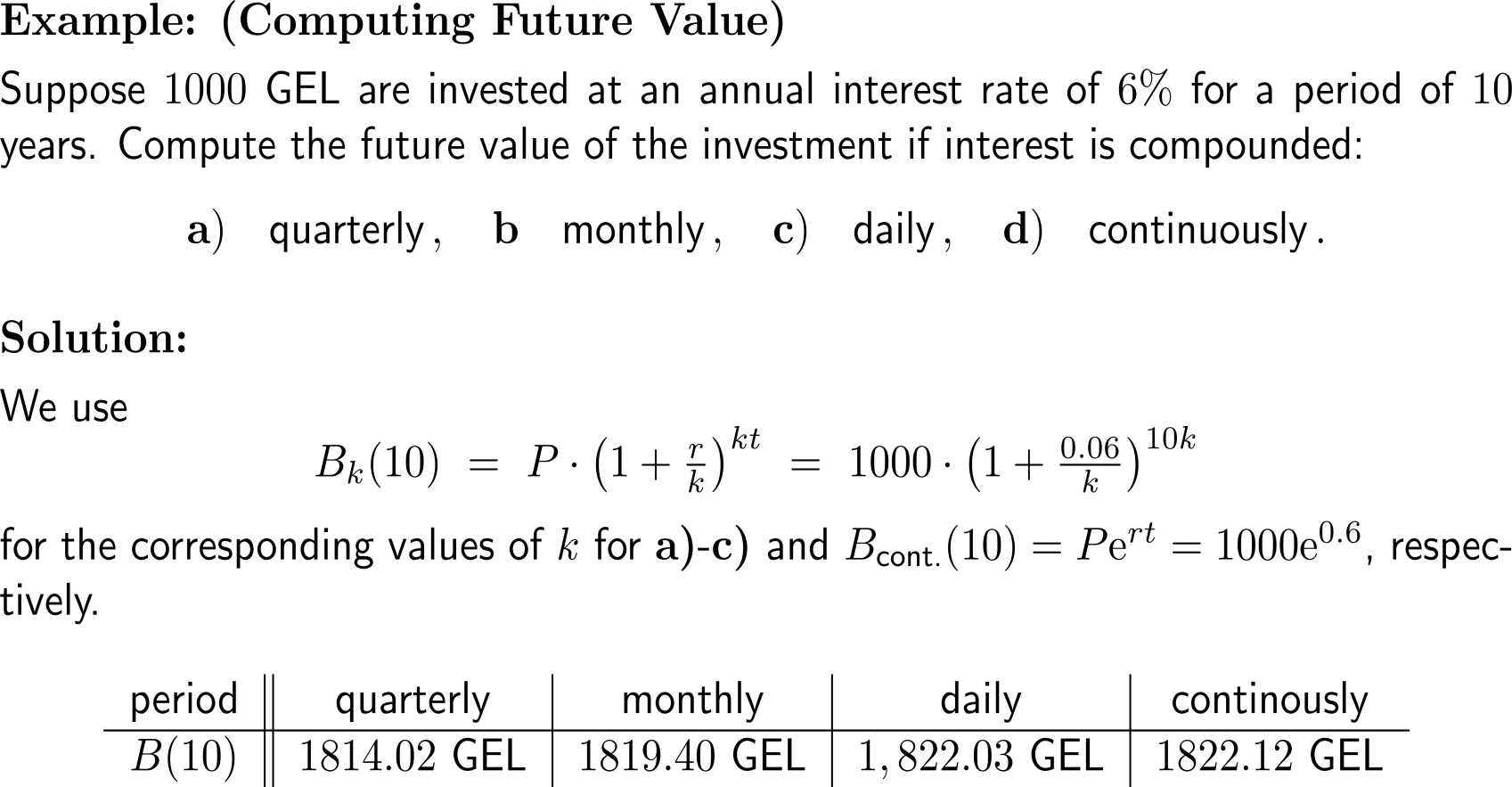 Continuous compounding as the limit case for infinitely many compounding events
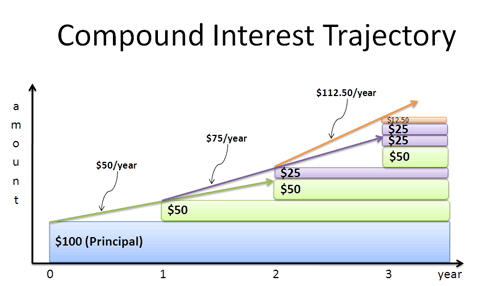 Jacob Bernoulli (1655 - 1705)
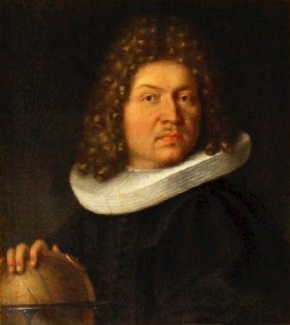 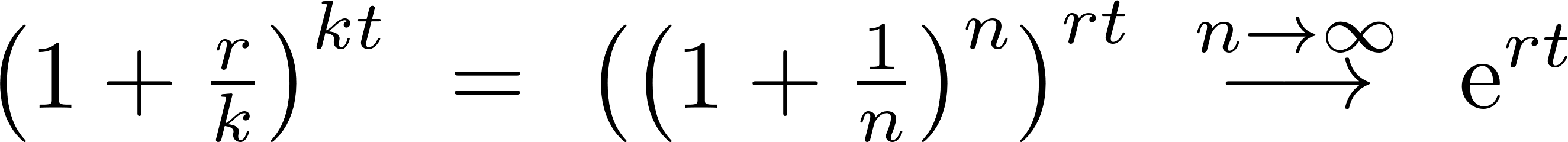 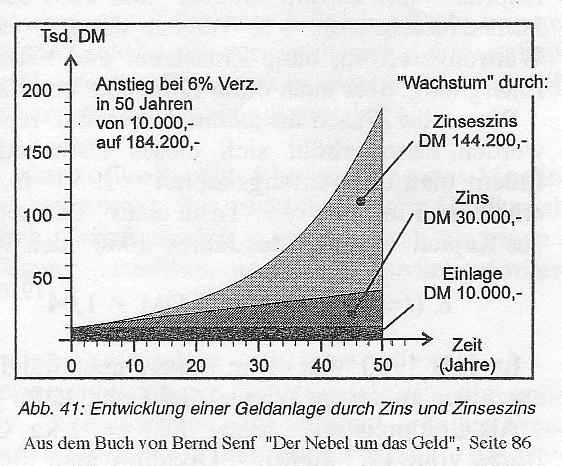 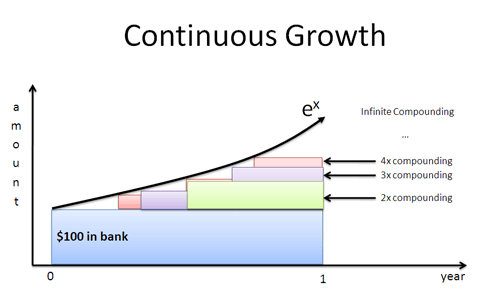 Motivating the formula for present vale (1/ 2)
Present
Value
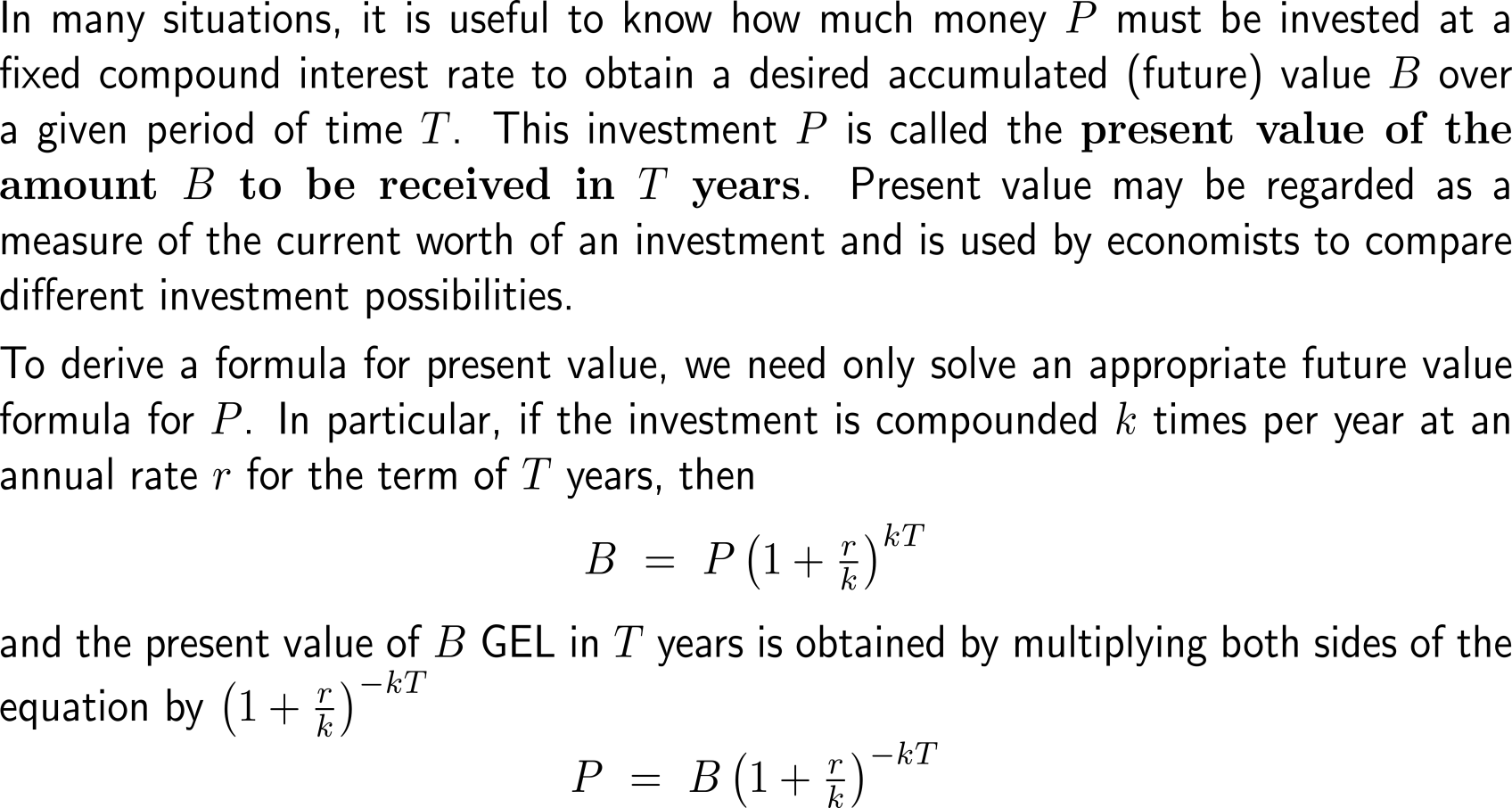 Motivating the formula for present vale (2/ 2)
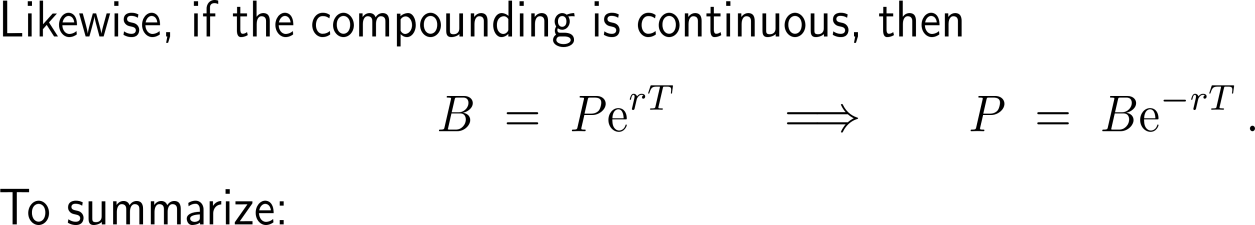 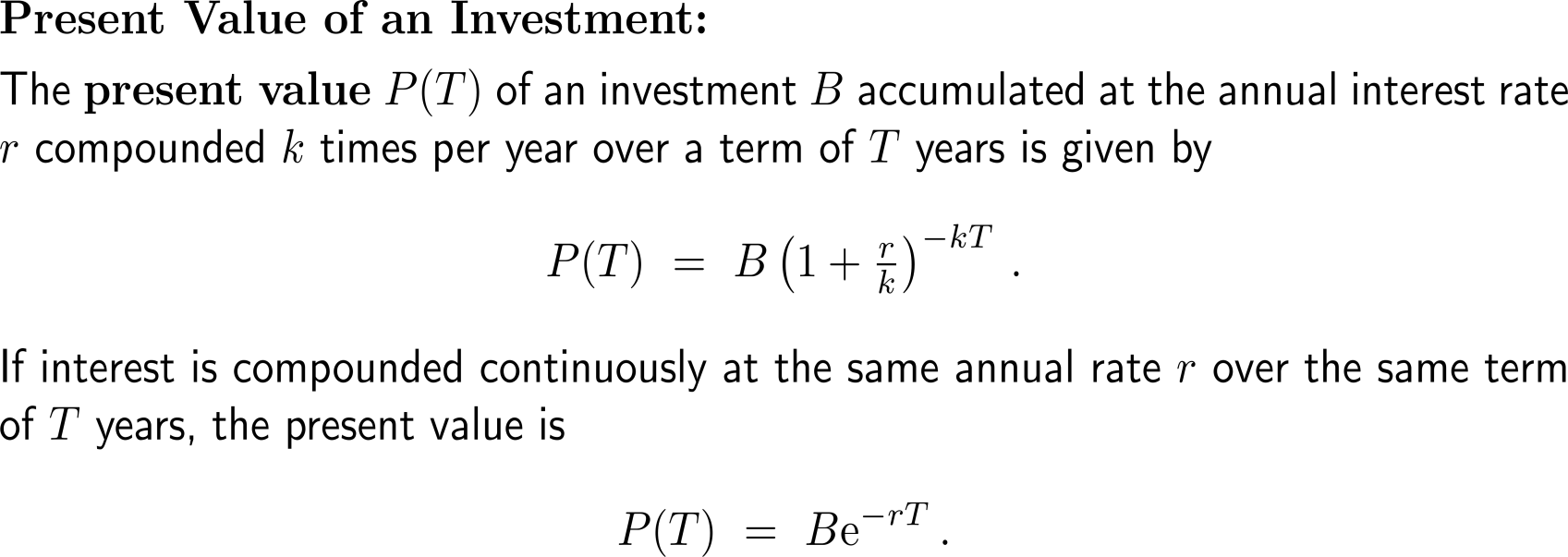 Example:Finding present value
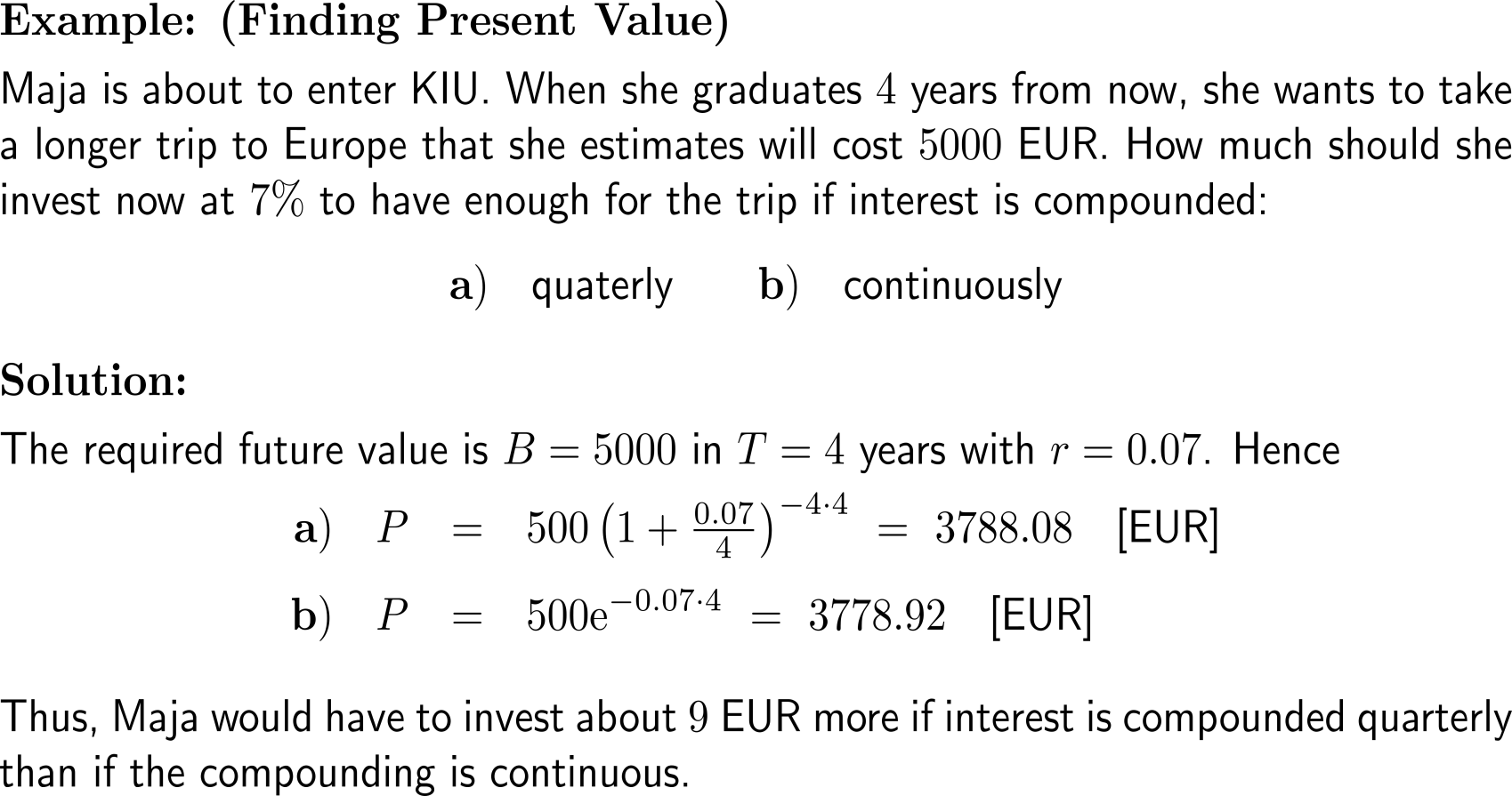 Motivating the formula for effective interest rates (1/ 2)
Effective Interest Rate
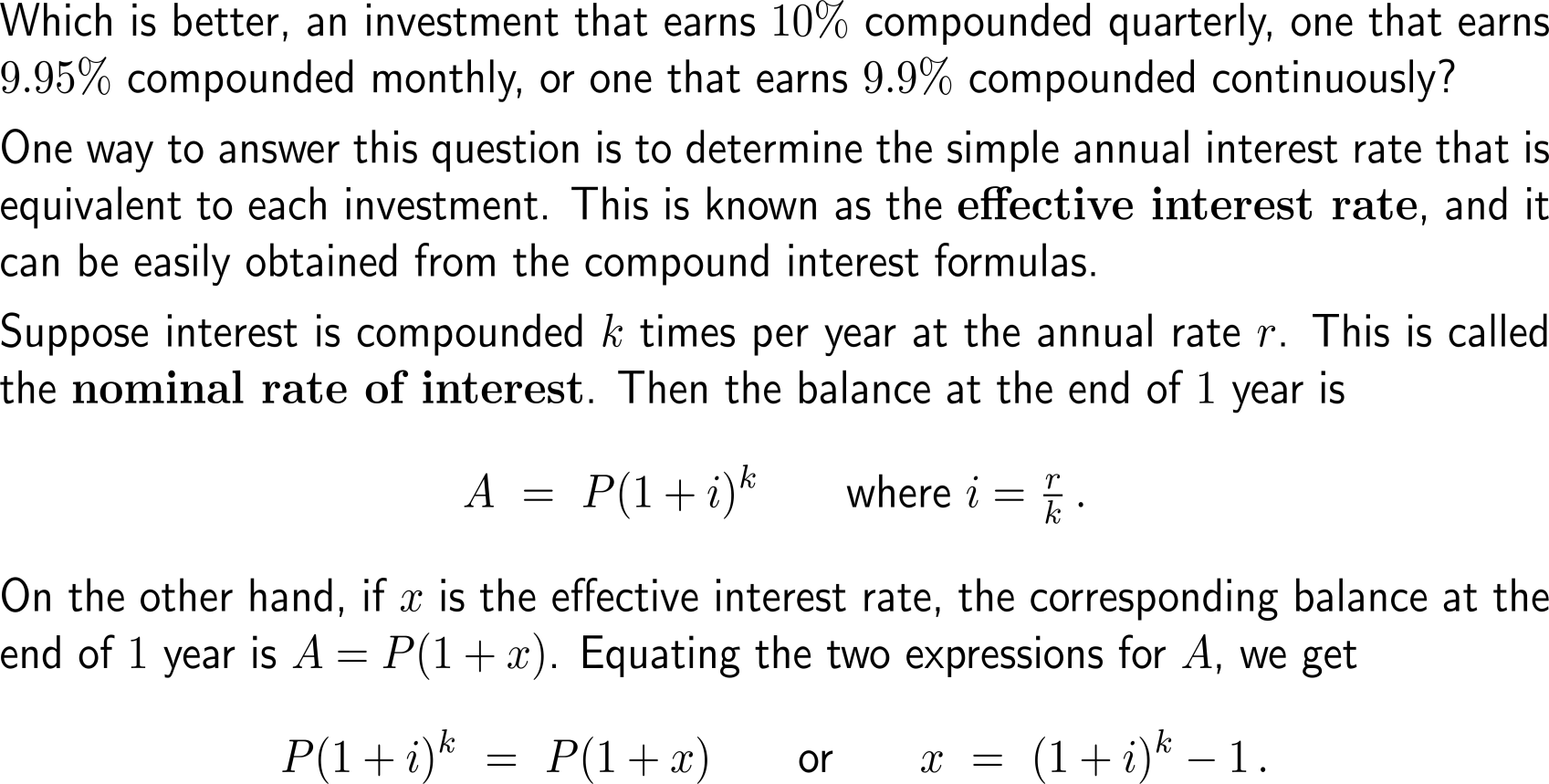 Motivating the formula for effective interest rates (2/ 2)
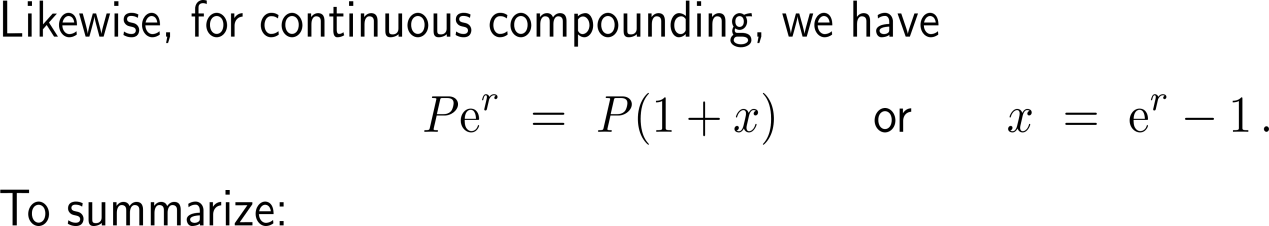 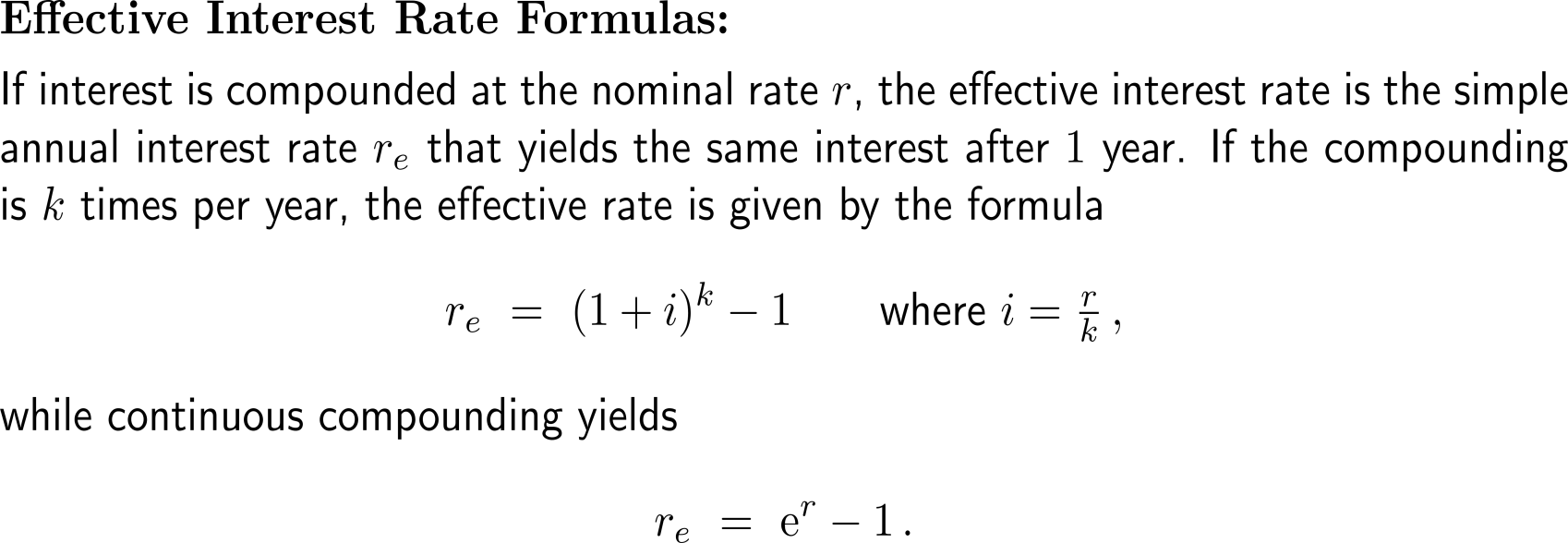 Example:Comparing two investments
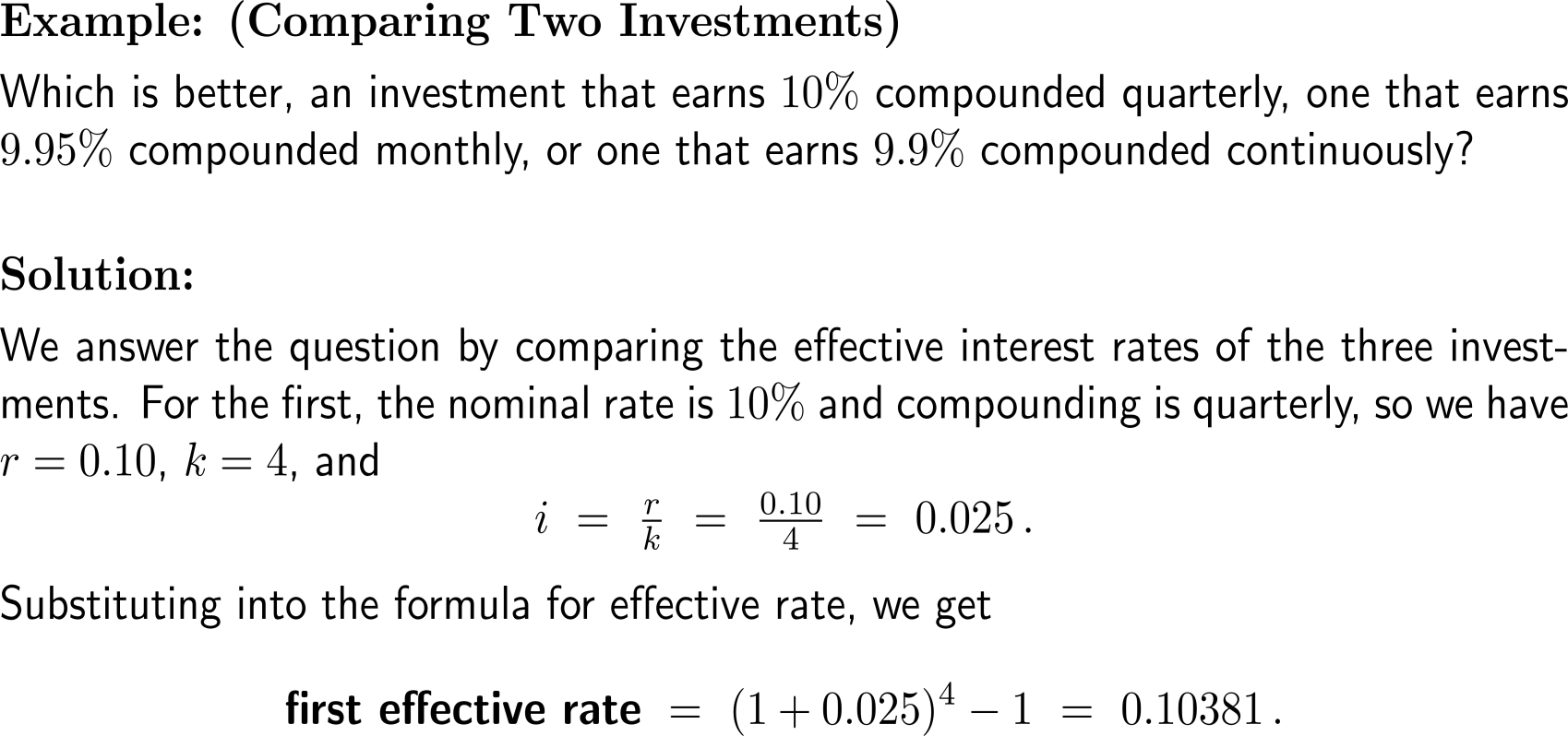 Example:Comparing two investments
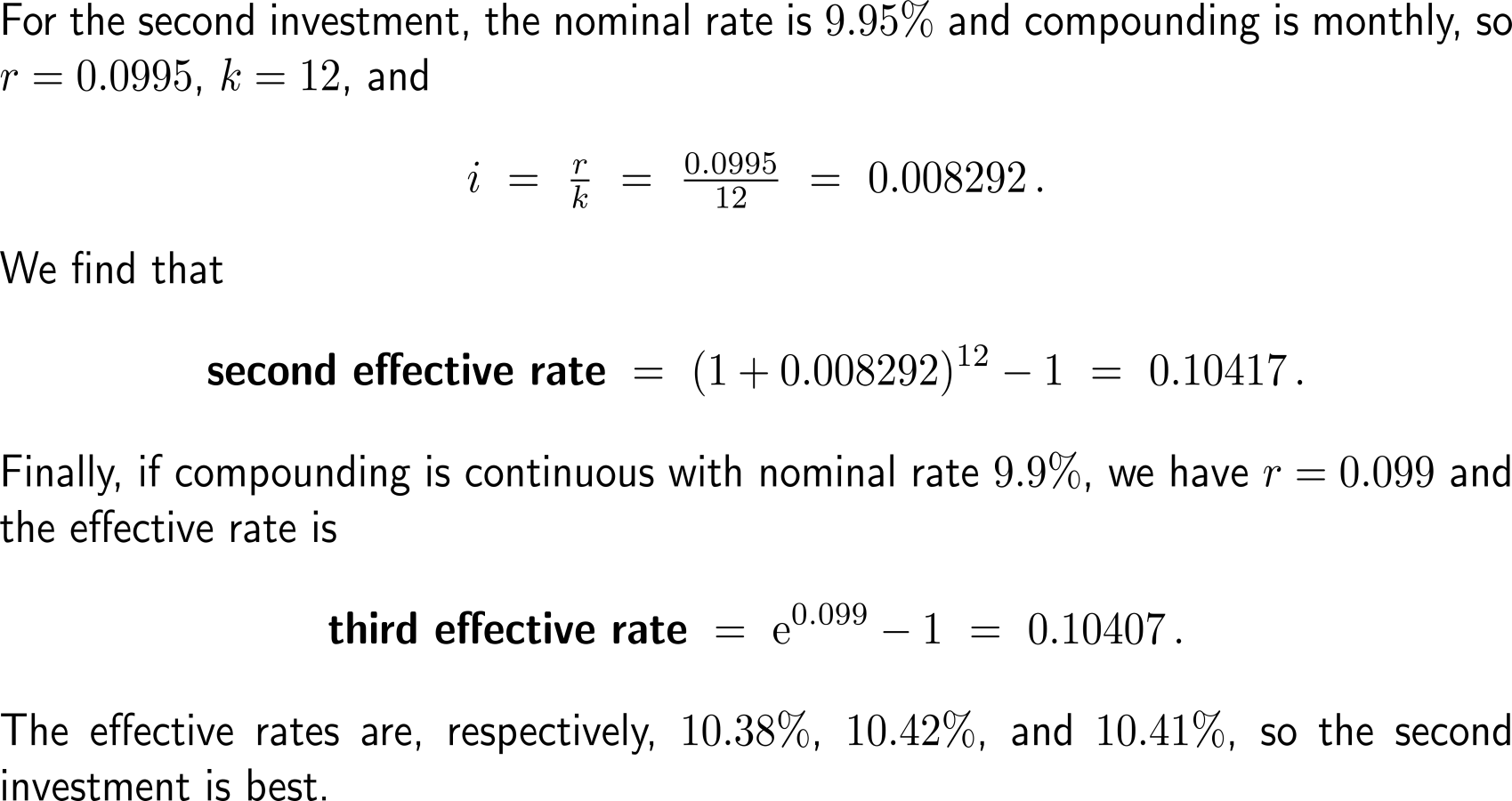 Example:Reaching an investment goal
Logarithms in Compounding Applications
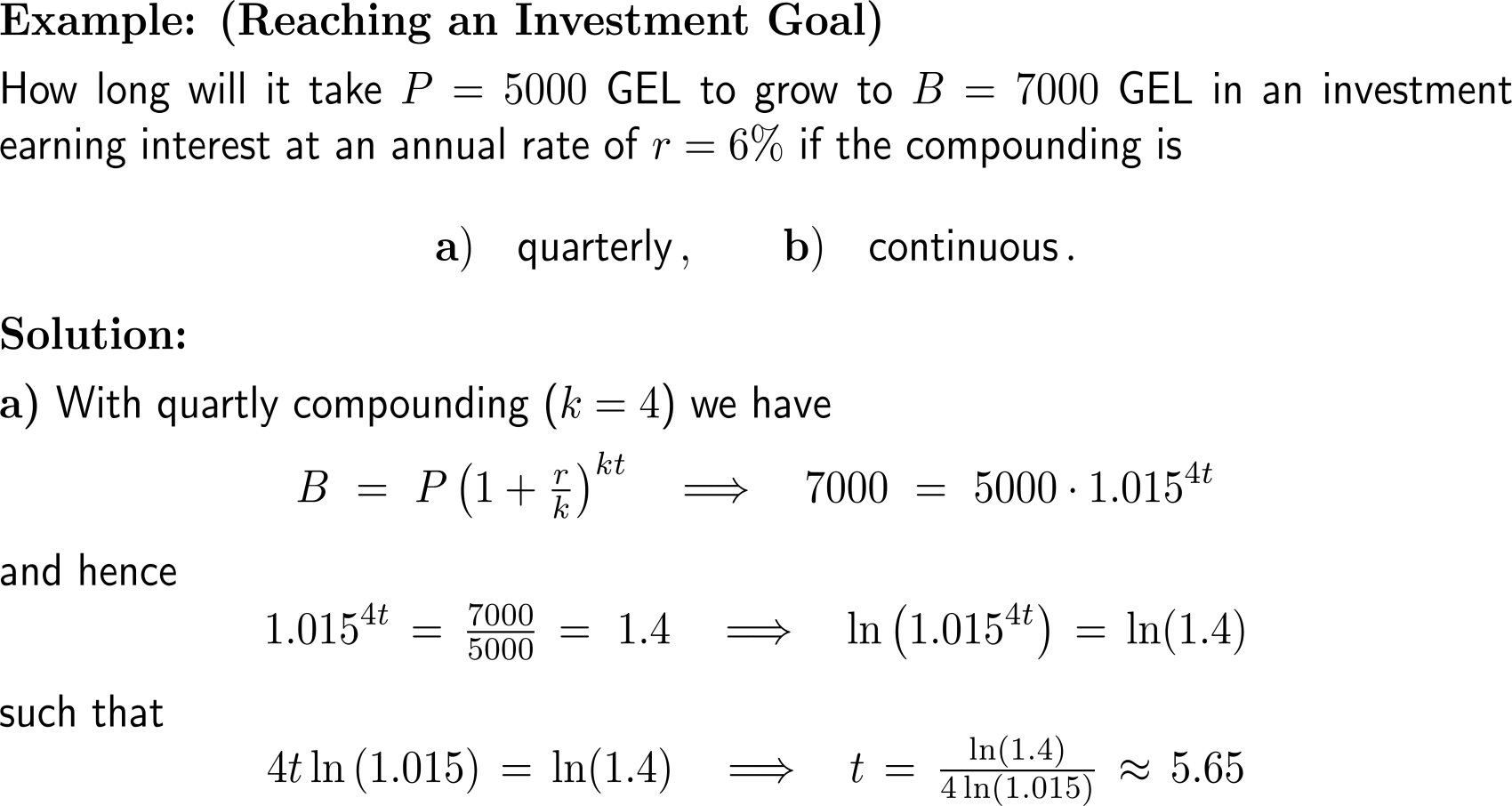 Example:Reaching an investment goal
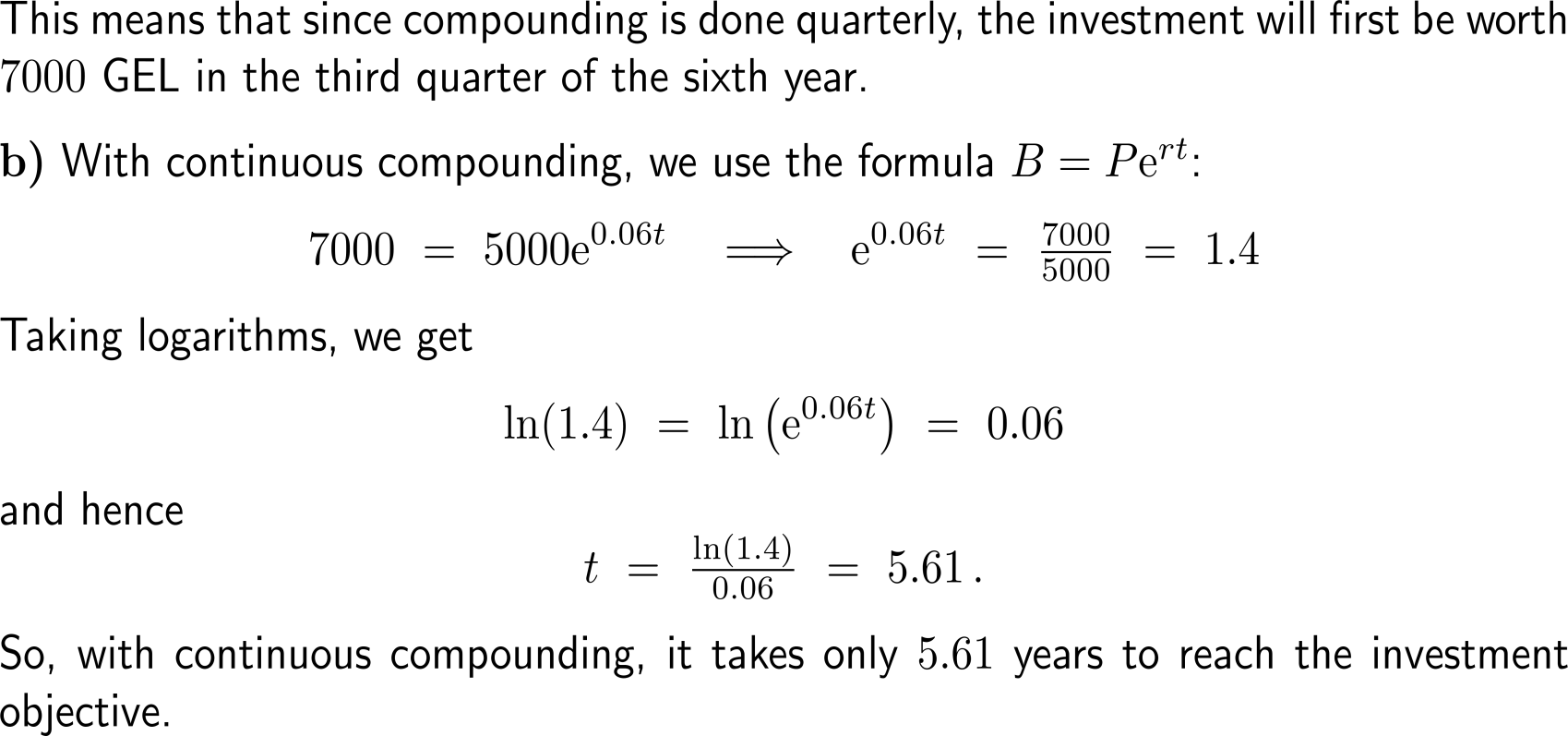 Example:Continuously Compounded Interest
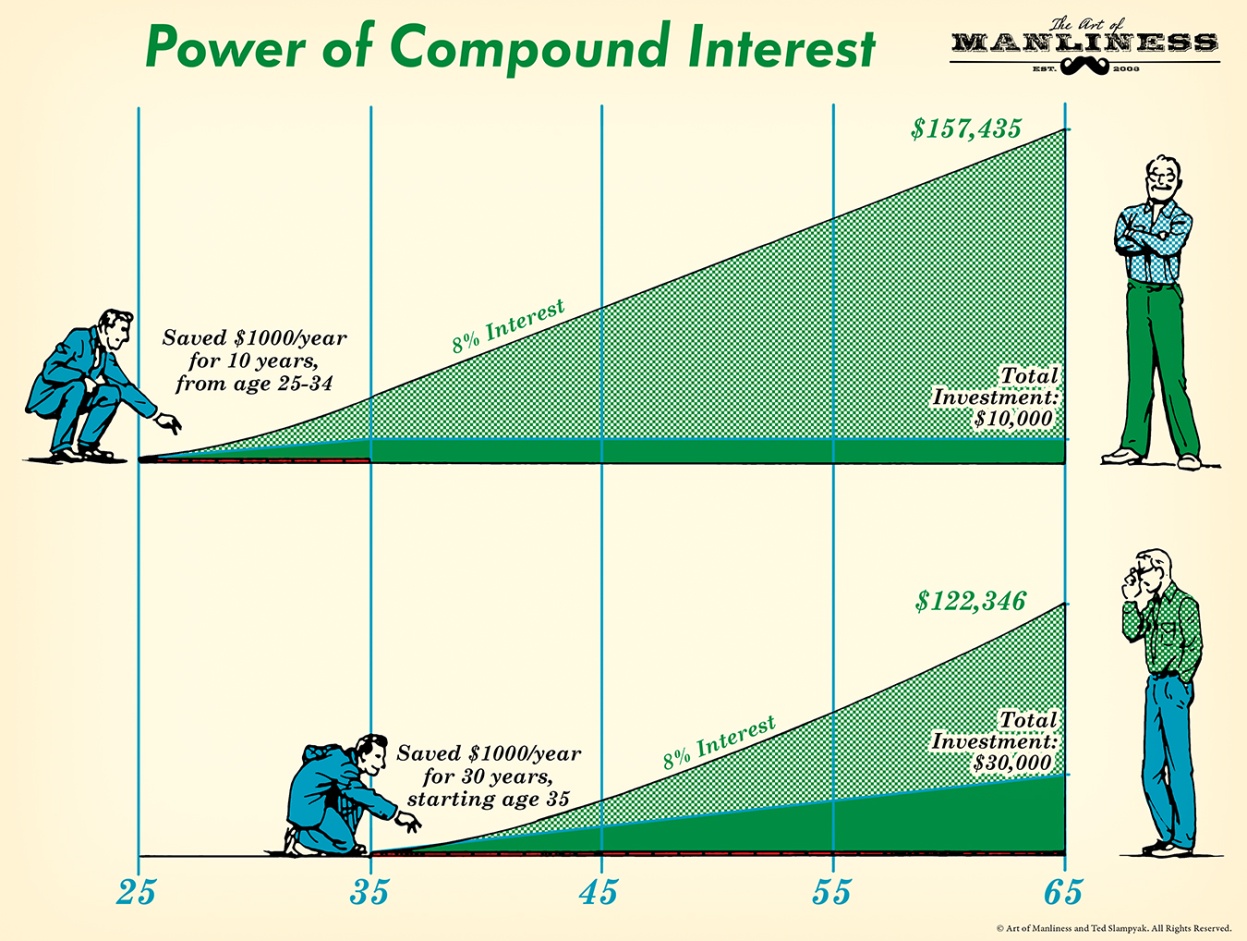 What do you think about this cartoon?

Is this investment strategy feasible?
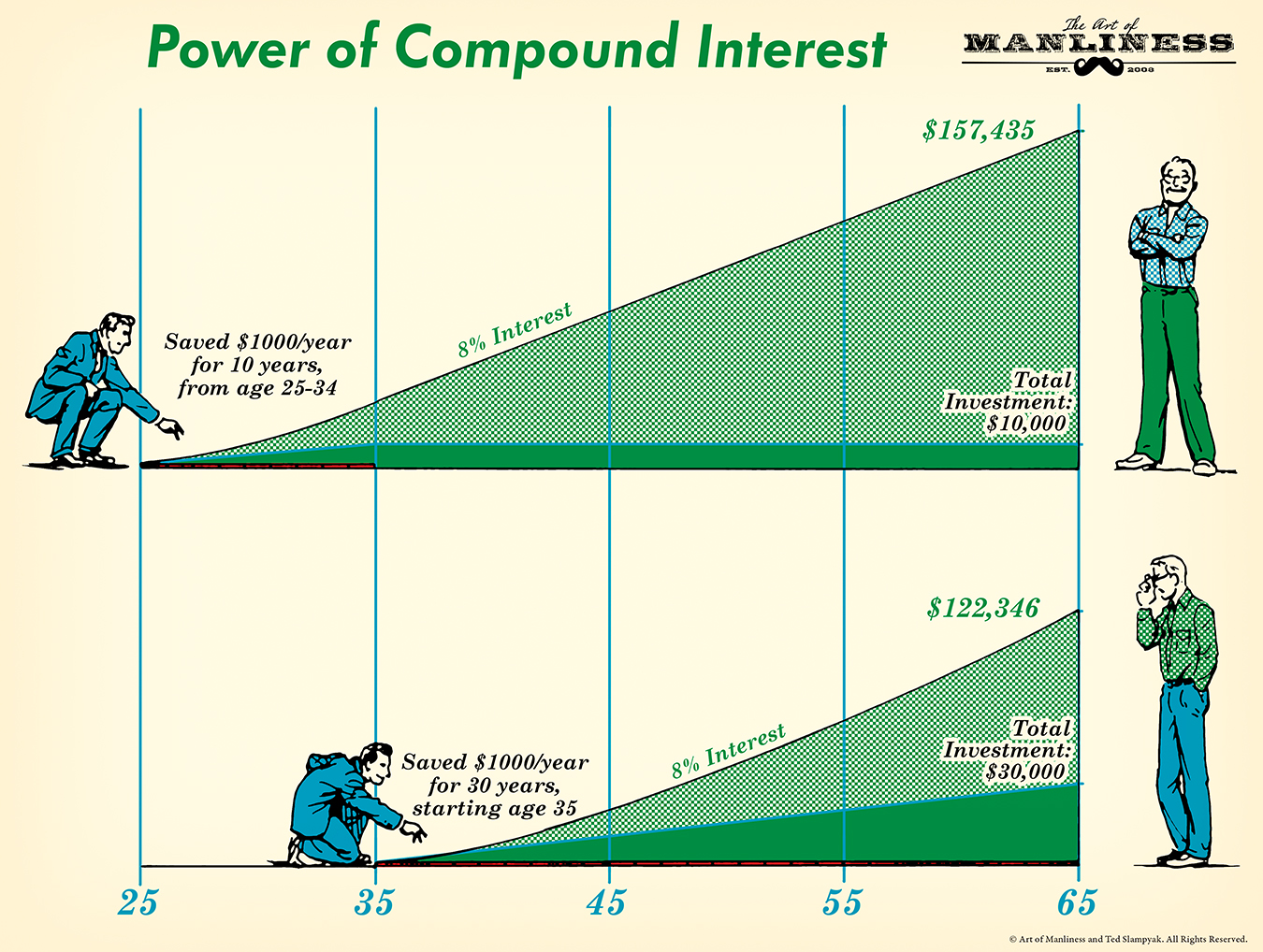 Calculus I for Management